Pandemic Layoffs – A Toolset and Methodology to Help Make Difficult Layoff Decisions
Plan for the worst and hope for the best by identifying underused and non-critical staff during your pandemic response
The pandemic challenge: You must be prepared to make hard decisions around layoffs
You are not alone:
The COVID-19 virus has resulted in unprecedented economic and workplace impacts across the world.

Many organizations are not able to remain operational with employees under quarantine.
Consumer demand has plummeted for in-person food and retail businesses as consumers are encouraged to practice social distancing.
Stock markets around the world are experiencing record-setting volatility, leading to the disruption of many businesses.
Organizations are starting to recognize that to survive the pandemic and its economic effects, hard decisions need to be made.
McLean & Company analysis
Don’t cut blindly – make decisions based on a solid methodology and ranking
Consistently evaluate roles and departments based on the following criteria to make the most informed and objective layoff decisions.
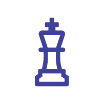 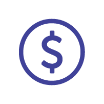 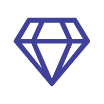 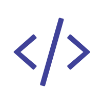 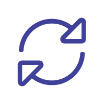 Revenue Generation
Operational Continuity
Ability to perform role
Strategic Value
Rarity
The importance of the role in keeping the organization functioning and executing on the strategic objectives.
The importance of the role in maintaining revenue-generating activities for the organization.
The importance of the role in maintaining the day-to-day operations of the organization.
The extent to which a role can be performed in the current environment.
How difficult it is to find and develop the skills in the role.
Use McLean & Company’s tool to determine which roles and departments are viable for layoffs
Use the Short-Term Survival: Segment Evaluation Tool to identify which roles and/or departments will cause the least disruption to the organization’s long-term viability in the case of layoffs.

Determine how important each of the five criteria from the previous slide are to your organization and answer a series of questions for each role or department to populate a ranking of most to least critical for the organization’s viability.
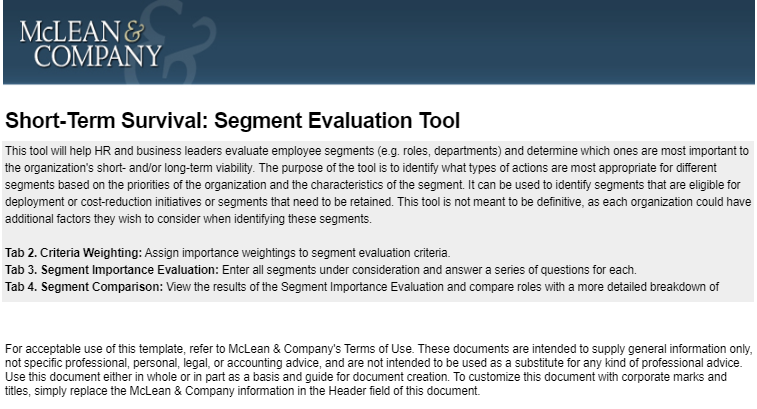 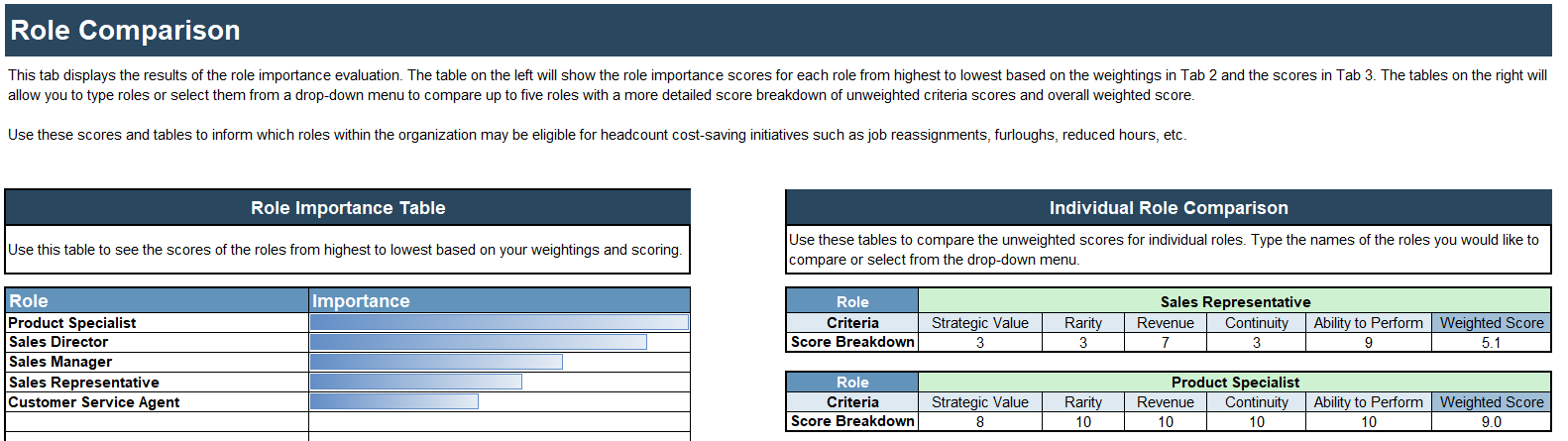 Plan for the worst and hope for the best – use these criteria to make tough decisions on an individual level
Once the scope of layoffs has been determined, the truly difficult decisions need to be made: selecting the individuals who will be impacted by a workforce reduction. The only way to do it is to use objective criteria.
These factors are essential to an employee’s successful performance in the organization.
Knowledge, skills, and abilities
1
When comparing employees for a workforce reduction, education and experience are important factors.
Education and experience
2
Individual Evaluation Criteria
Performance management assessments are a good source of data on the quantity and quality of an employee’s work.
Measurable performance
3
Employee potential assessments such as the 9-box assessment are valuable data points on which employees should be retained.
4
Potential
Starting with employees at the top of the salary band for a role can be an effective cost-saving measure.
5
Cost
See other related research on communication and more during the pandemic
Use this infographic to understand what HR needs to communicate to employees during a crisis.
COVID-19 Resource Center
10 Communication Best Practices in the Face of Crisis
One-stop resource for all of  McLean & Company’s COVID-19-related material.
Employee Departure Checklist Tool
Employee Status Change Policy and Form
Use this tool to standardize offboarding requirements throughout the organization.
Keep clean and accurate records of employee status changes with this template.
Use this tool to conduct and document a business impact analysis for your business continuity plan.
BCP Business Impact Analysis Tool
A research note regarding considerations for cost-cutting measures.
Stop and Plan Organizational Cost Containment Measures During COVID-19
The Essential COVID-19 Child Care Policy for Every Organization, Yesterday
Help employees keep working while caring for dependents at home during a pandemic with this policy.
What to Do About Employee Wellbeing During a Crisis
A research note on how HR can encourage employee wellbeing during a pandemic.